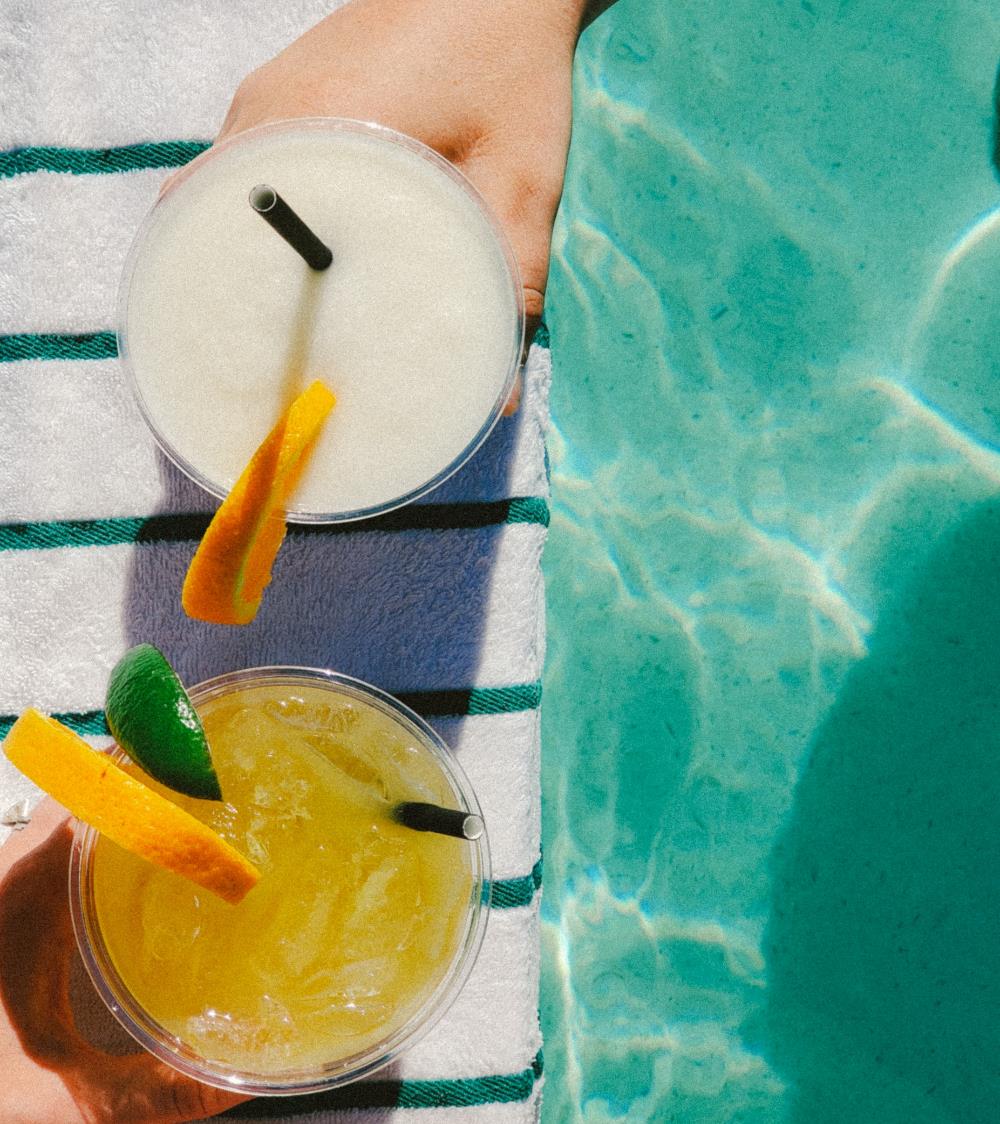 #2024LabList
Gunsu Yun
gunsu@postech.ac.kr
Physics & Division of Advanced Nuclear Engineering
Lab.
P4 – Laboratory for high energy pasmas
2
Capacity
Block
2
Research Topic
Phase separation in supercritical fluids
Electron solvation at plasma-liquid interface
Prerequisite
N/A
Remarks
N/A
Gunsu Yun
gunsu@postech.ac.kr
Physics & Division of Advanced Nuclear Engineering
Lab.
P4
1
Capacity
Block
2
Research Topic
High-density plasm a physics and applications
Electron solvation by plasma-water surface interaction
Microwave plasma for space propulsion
Prerequisite
General Physics & General Chemistry
Remarks
N/A
Kitack Lee
ktl@postech.ac.kr
Environmental Science & Engineering
Lab.
CLIMATE
1 or 2
Capacity
Block
1
Research Topic
Ocean Carbon Removal (OCR)
Ocean Acidification
Prerequisite
N/A
Remarks
N/A
Hwasung Yeom
hyeom@postech.ac.kr
Division of Advanced Nuclear Engineering
Lab.
Surface Engineering and Nuclear Material Research Group
2
Capacity
Block
2
Research Topic
Safe management of spent nuclear fuel
Advanced nuclear fuel and structural materials
Nuclear hydrogen technologies
Prerequisite
Introduction to Nuclear Engineering or Material Science/Engineering
Remarks
Senior Undergraduate Student or Master Student
Moses Chung
moses@postech.ac.kr
Division of Advanced Nuclear Engineering
Lab.
Center for Accelerator Physics and Engineering (CAPhE)
2
Capacity
Block
2
Research Topic
Development of a NEG coating-based extreme ultrahigh vacuum system
Magnetic field measurements of a wave length shifter made of high-temperature superconductors
Prerequisite
N/A
Remarks
N/A
Byong Don KONG
bdkong@postech.ac.kr
Electrical Engineering
Lab.
Physical Electronics Lab.
2
Capacity
Block
1
Research Topic
Transport Properties of Emerging Materials (Theory)
Low-dimensional Material Devices Fabrication (Experiment)
Prerequisite
Semiconductor Device
Remarks
A candidate can choose one topic after joining
 Electrical Engineering, Material Science, Physics related Major
 Junior and Senior (undergraduate 3~4 year)
Wonbin Hong
whong@postech.ac.kr
Electrical Engineering
Lab.
Microwave Antenna Device Systems (MADs)
2
Capacity
Block
1
Research Topic
Metasurface Antennas for Electromagnetic Field Manipulation
Prerequisite
Electromagnetics, Microwave Engineering
Remarks
Junior year or above 3rd year undergraduate
Youn Bae Kang
ybkang@postech.ac.kr
Graduate Institute of Ferrous & Eco Materials Technology
Lab.
Clean Steel Laboratory
2
Capacity
Block
2
Research Topic
Clean and Environmental-friendly Materials Production
Low C Ironmaking and Steelmaking 
Recycling of Materials
Hydrogen Production
Prerequisite
N/A
Remarks
Mater. Sci. Eng., Metallurgical Eng., Chemical Eng. Major
Hyoung Seop Kim
hskim@postech.ac.kr
Graduate Institute of Ferrous & Eco Materials Technology
Lab.
Structural Nano Metals & Processing Laboratory
2
Capacity
Block
3
Research Topic
Metal Additive Manufacturing (3D Printing) of Composites and High Entropy Alloys
Prerequisite
N/A
Remarks
N/A
Duck Young Kim
ydkimrt@postech.ac.kr
Industrial & Management Engineering
Lab.
Factory Intelligence Laboratory
1 or 2
Capacity
Block
2
Research Topic
Smart Factory Industrial AI
Prerequisite
Computer Programming
Remarks
AI for Machine Healthcare
AI for Autonomous Mobile Robot
https://fi.postech.ac.kr
Sekyu Choi
sekyuchoi@postech.ac.kr
Life Sciences
Lab.
Lab of Stem Cell Biology and Regenerative Medicine
1
Capacity
Block
1
Research Topic
Stem cells, Regeneration
Prerequisite
N/A
Remarks
N/A
Jong Hum Kim
jonghumkim@postech.ac.kr
Life Sciences
Lab.
Lab of Plant-microbe-environment interactions
1 or 2
Capacity
Block
1
Research Topic
Study on the effect of suboptimal environments on plant-pathogen interactions
Prerequisite
Plant Physiology, Plant Pathology (Recommended)
Remarks
N/A
Sung Min Park
sungminpark@postech.ac.kr
Mechanical Engineering
Lab.
Innovative Medical Solution
2
Capacity
Block
2
Research Topic
Bioelectronics: Developing flexible implantable electrodes
Prerequisite
N/A
Remarks
MEMS
Circuit Theory
Embedded Systems
Senior Undergraduate students or masters preferred
Gyoo Yeol Jung
gyjung@postech.ac.kr
Chemical Engineering
Lab.
Molecular diagnosis and Synthetic biology lab (MDSB)
1 or 2
Capacity
Block
3
Research Topic
Construction of microbial cell factory to achieve high-productivity of high-valued chemical
Conversion of Next-Generation Biomass into High-value compounds using vibrio derived novel microorganisms
Prerequisite
Molecular biology, Biochemistry, Metabolic engineering
Remarks
Development of a Biosensor for Real-time Detection of Intracellular Target Compound Concentrations
Precise regulation of metabolic pathway and Protein Engineering Utilizing Synthetic Biology-Based Genetic Techniques
Biorefinery using a novel microbial platform for the consolidated bioprocess of brown macroalgae
Preferred Major: bioengineering, life science, microbiology
Young Tae Chang
ytchang@postech.ac.kr
Chemistry
Lab.
Sensor & Molecular Imaging Lab
1 or 2
Capacity
Block
3
Research Topic
Stem cells, Regeneration
Prerequisite
N/A
Remarks
Graduate Students (MS or PhD course)
Won Ki Hong
jwkhong@postech.ac.kr
Computer Science & Engineering
Lab.
DPNM
2
Capacity
Block
1
Research Topic
Blockchain & Cryptocurrency
Prerequisite
N/A
Remarks
Above 2nd year student
Won Ki Hong
jwkhong@postech.ac.kr
Computer Science & Engineering
Lab.
DPNM
2
Capacity
Block
1
Research Topic
AI-based Network Management
Prerequisite
AI, Computer Network
Remarks
Above 3rd year student
Major: IT related
HangJin Jo
jhj04@postech.ac.kr
Division of Advanced Nuclear Engineering
Lab.
Thermal-Hydraulics and Energy System Lab
2
Capacity
Block
1
Research Topic
Two-phase heat transfer, natural convection experiments
Prerequisite
N/A
Remarks
N/A